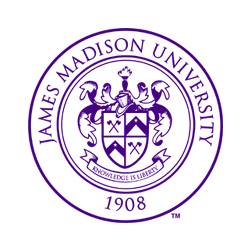 The Care and Feeding of a Visiting Committee:  Planning and Hosting a Successful On-site Visit
Southern Association of Colleges and Schools 
Commission on Colleges 
December 7-10, 2013
Tina Grace, James Madison University
Cindy Chiarello, James Madison University
[Speaker Notes: Tina- Intro]
Introduction
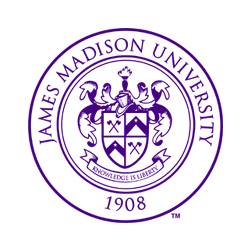 Where are you in the process?
Do you have a point person? 
Do you have a logistics team ready?
[Speaker Notes: Tina - What made it work: 
Early and often!]
Logistics Master Plan
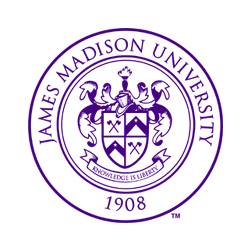 Point Person(s)
Schedule
Space arrangements (hotel, on-campus space, off-campus restaurant)
Supplies
Food
Transportation
Technology
Communication
Expenses
[Speaker Notes: Cindy - What made it work: 
1-Having two logistics organizers who made arrangements and knew what was happening in each area of logistics. We met and communicated often so when something changed we could easily identify other things that had to change as a result. 
2-A shared electronic location to keep all of the logistics and visit information.]
Logistics Coordinators
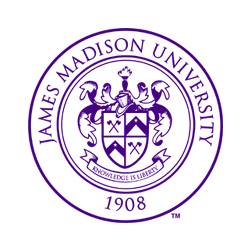 You will need two people
Will meet with all other groups assisting in the visit, such as transportation, catering, etc.
In charge of logistics master plan
[Speaker Notes: Cindy - What made it work: 
1-Should know who to talk to on campus.
2-Need to be organized and a good communicator – early and often!]
Point Person
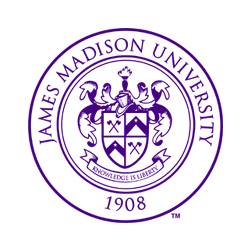 You may consider having more than one person
Contact for committee chair and SACSCOC VP
Technology Assistance
Documentation Requests
Scheduling
[Speaker Notes: Tina - What made it work: 
1- Single point of contact
2-Need to be organized and a good communicator]
Scheduling
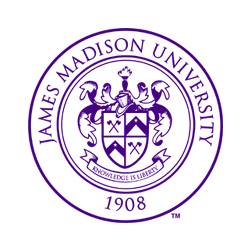 Broad span – from two years through visit
Specific detail – everyone involved should be able to follow it
Customize schedules for each group involved
committee members
logistics
interviewees
Committee master schedule
Be flexible
[Speaker Notes: Cindy - What made it work: 
1-Customized schedules for everyone (e.g. catering schedule had who was in attendance for each event and food allergies for each person, transportation, room assignments, etc.)
2-Start early.

Tina
3-Know there are going to be many changes (some last minute.)
4-Interview scheduler will need to concentrate on last minute changes for the few days before the visit…make sure this person does not have loads of other responsibilities at this time.]
Space Arrangements
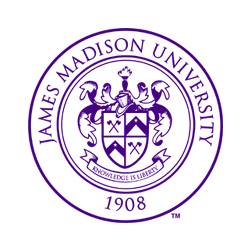 Hotel
Guest rooms (including technology and logistics point person)
Committee workroom
On Campus
Interview
Committee workroom
Command center
Lunch
Off Campus Restaurant
Private dining
[Speaker Notes: Tina - What made it work: 
1-Keep the committee meetings and events in one building. Make it big enough to house everyone else involved (i.e. the command center, student guides, technology, interview rooms, lunch.)]
Supplies
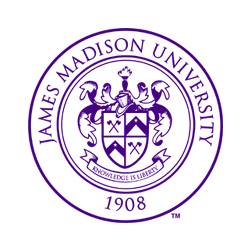 Workrooms
Hotel and campus
Command post
Committee room
Welcome binder and gift bags
[Speaker Notes: Cindy - What made it work: 
1-Identical set up in both rooms (both for supplies and furniture.)
2-Needed extra extension cords and power strips.
3-Order any special orders early (screen printed logo USB, laptop cases.)]
Food
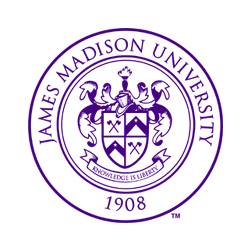 Wherever the committee is, there should be food 
Snacks and beverages
Hotel	
Breakfast, lunch, dinner as schedule permits
Campus
Lunch
Off campus 
Restaurant with privacy
[Speaker Notes: Cindy - What made it work: 
1-Committee really enjoyed fresh fruit, vegetables. Make sure you have fresh & healthy choices, not always rich & heavy foods.
2-Lunch with governing board members and students and faculty related to QEP.
3-Boxed lunches for committee members to take with them to the airport when they leave the exit conference.]
Transportation
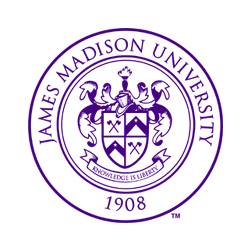 From the time they arrive at the airport to the time they return to the airport
Chauffeurs
Meet your chauffeurs ahead of time
Prepare them for the visit
Coordinate chauffeurs for airport arrivals and departures
Plan travel routes
[Speaker Notes: Cindy - What made it work: 
1-It really helps if the chauffeur who drives them around the whole time loves your institution and his job, and can talk to the committee about the institution (knowledgeable.)
2-Give the committee pictures of chauffeurs ahead of time. Give them pictures in their confirmation packet of the chauffeur who is picking them up, the cell phone, and a description of the vehicle.
3-Make plans for after exit interview, if any committee members drove to the hotel, have their car waiting outside the exit interview.]
Technology
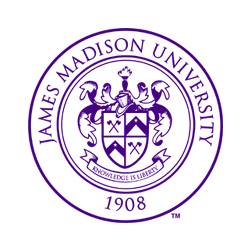 Cell phones for logistics team and point person(s)
Printer
Technician available 24/7 (wherever team is)
Laptops
Internet access
Hotel workroom
Hotel guest rooms
On campus everywhere
[Speaker Notes: Tina - What made it work: 
1-Loaner laptops available and mobile hotspot for each committee member, Chair, and VP.
2-24/7 tech support.
3-Assisted each member upon arrival with laptop and mobile hotspot set up.
4-Had backups during visit in case any failed or did not connect.]
Communication - Institution
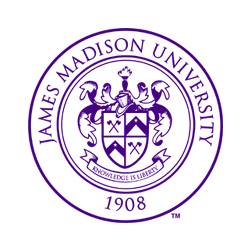 Key people on campus
Regular updates
Interviewees
Support groups (catering, transportation, etc.)
[Speaker Notes: Tina - What made it work: 
1-Early and often!
2-Have a high alert contact list for during the visit – as the committee’s schedule changes or as they call new interviews you’ll need to be able to get in touch with everyone quickly.
3-Have a command center near the on-campus committee workroom. This is where your home base will be and where committee members will come for assistance. Keep schedules, contact information, and logistics details here within easy reach.]
Communication - Committee
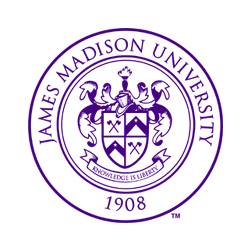 SACSCOC VP and committee chair
Information request
Confirmation packet
Welcome binder
Visit master schedule
Interview schedule
[Speaker Notes: Cindy (#1-4), Tina (#5,6)
What made it work: 
1-One person to serve as point of contact.
2-Confirmation packets and welcome binder included pictures, roles, and contact information for institution representatives.]
Hotel
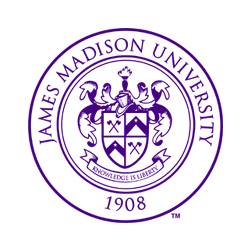 Committee workroom
Guest rooms for committee
Internet access
Guest rooms for technology support and logistics point person
Catering and restaurant
Direct bill to institution
[Speaker Notes: Tina (#1-4) Cindy (#5,6)
What made it work: 
1-Reserve early.
2-Visit the hotel sales manager, tell them what you need and visit the rooms (guest and workroom).]
Expenses
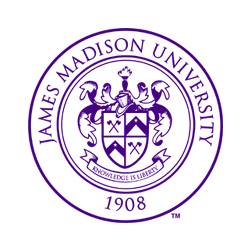 Institution’s responsibilities
Alcohol
SACSCOC staff credit card
SACSCOC after-visit bill
Observer arrangements
[Speaker Notes: Cindy - What made it work:
1-Plan ahead of time with your SACSCOC VP what charges should be put on the SACSCOC VP card (billed to institution at final billing).
2-Work out a budget the year before, then revisit the budget the month before.]
Remember!
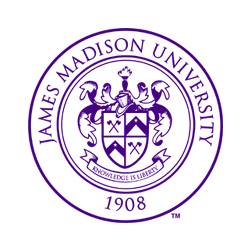 Your visiting committee is here to help you
They are not paid
They are taking time from their busy schedules

Make them comfortable and welcome, do what you can to help them get their work done faster, and thank them often!
[Speaker Notes: Tina - What made it work:
1-Anything you can do so the committee doesn’t have to ask for it is appreciated and noticed.]
Resources
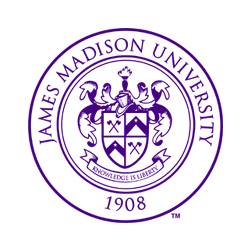 Samples and Documents
http://www.jmu.edu/sacscoc/Downloads_2013.html
SACSCOC website: The Handbook for Institutions Seeking Reaffirmation 
Presenters’ Contact Information
Tina Grace gracetm@jmu.edu
Cindy Chiarello grovecg@jmu.edu
[Speaker Notes: Cindy - What made it work:
1-Start researching the resources early – two years prior to the visit is not unreasonable!]